ECE 454 Computer Systems ProgrammingFinal Review
Ding Yuan
ECE Dept., University of Toronto
http://www.eecg.toronto.edu/~yuan
Announcements
Additional office hours
Tomorrow 9-12
Final exam
Closed book
Time: 12/5 9:30 AM
Location: EX 100
2
2014-12-03
Ding Yuan, ECE454
Final Mechanics
Bulk of the final covers material after midterm
Dynamic memory, threads and synchronization, parallel architecture and performance, MapReduce
< 30% on material before midterm
Expect problems that involve everything we have discussed
Based upon lecture material and project
3
2014-12-03
Ding Yuan, ECE454
What we have learnt
P
P
P
P
server
server
server
server
C
C
C
C
memory
memory
memory
memory
Sequential program optimization:
Parallel programming on single machine:
CPU architecture
Profiling
Compiler optimization
Memory hierarchy
Cache optimization
Dynamic memory

Threads
Synchronization
Parallel architecture 
        and performance
Exec.
Time
Ram
Ram
Parallel programming on distributed system:
MapReduce
Distributed database
Distributed memcache
4
2014-12-03
Ding Yuan, ECE454
CPU architecture
Key techniques that make CPU fast
Pipeline
Branch prediction
Out-of-order execution
Instruction-level parallelism
Simultaneous multithreading
Cache coherence

What are the implications to software programmer?
Why we should always use standard synchronization primitives instead of ad-hoc sync.?
5
2014-12-03
Ding Yuan, ECE454
CPU architecture: Intel
Year
Tech.
Processor
CPI
1971
4004
no pipeline
n
pipeline
close to 1
1985
386
branch prediction
closer to 1
Pentium
< 1
1993
Superscalar
PentiumPro
<< 1
1995
Out-of-Order exe.
Pentium IV
2000
SMT
<<<1
6
2014-12-03
Ding Yuan, ECE454
Profiling
Tools for profiling
gprof
gcov 
unix time
perf
Rationale behind profiling?
Amdahl’s law
speedup = OldTime / NewTime
Implications of Amdahl’s law?
7
2014-12-03
Ding Yuan, ECE454
Compiler optimizations
Machine independent (apply equally well to most CPUs)
Constant propagation
Constant folding
Common Subexpression Elimination
Dead Code Elimination
Loop Invariant Code Motion
Function Inlining
Machine dependent (apply differently to different CPUs)
Instruction Scheduling
Loop unrolling
GCC -O1
(only inline very small func.)
GCC –O2
GCC –O3
Might need to do manually. Trade-offs!
8
2014-12-03
Ding Yuan, ECE454
Role of the Programmer
How should I write my programs, given that I have a good, optimizing compiler?
Don’t: Smash Code into Oblivion
Hard to read, maintain, & assure correctness
Do:
Select best algorithm
Write code that’s readable & maintainable
Procedures, recursion
Even though these factors can slow down code
Eliminate optimization blockers
Allows compiler to do its job
Focus on Inner Loops
Do detailed optimizations where code will be executed repeatedly
Will get most performance gain here
9
2014-12-03
Ding Yuan, ECE454
Cache performance
CPU registers hold words retrieved from L1 cache
Smaller,
faster,
costlier
per byte
registers
on-chip L1
cache (SRAM)
L1 cache holds cache lines retrieved from L2 cache
L2 cache holds cache lines retrieved from main memory
on-chip L2
cache (SRAM)
Main memory holds disk blocks retrieved from local disks
main memory
(DRAM)
Larger,  
slower, 
cheaper 
per byte
local secondary storage
(local disks)
Local disks hold files retrieved from disks on remote network servers
remote secondary storage
(tapes, distributed file systems, Web servers)
10
2014-12-03
Ding Yuan, ECE454
Why Caches Work
Locality: Programs tend to use data and instructions with addresses near or equal to those they have used recently

Temporal locality:  
Recently referenced items are likely to be referenced again in the near future

Spatial locality:  
Items with nearby addresses tend to be referenced close together in time
block
block
11
2014-12-03
Ding Yuan, ECE454
Optimize your program for cache performance
Write code that has locality
Spatial: access data contiguously
Temporal: make sure access to the same data is not too far apart in time
How to achieve?
Proper choice of algorithm
Loop transformations
Tiling
12
2014-12-03
Ding Yuan, ECE454
Dynamic memory management
How do we know how much memory to free just given a pointer?


How do we keep track of the free blocks?
Implicit list
Explicit list
Segregated free list
How do we pick a block to use for allocation -- many might fit?
How do we reinsert freed block?
4
4
6
6
4
4
P1
P2
13
2014-12-03
Ding Yuan, ECE454
Multithreading
What is multithreading?
How do we share data across different threads?
Communication and synchronization
Data race
Deadlock
How to use pthread libraries to program
Coarse-grain lock vs. fine-grain lock
14
2014-12-03
Ding Yuan, ECE454
Example: Parallelize this code
for( i=1; i<100; i++ ) {
		a[i] = …;
		…;
		… = a[i-1];
}

Problem: each iteration depends on the previous
Solution: appropriate synchronization
a[3] = …;
a[4] = …;
a[5] = …;
a[3] = …;
a[4] = …;
a[5] = …;
…
…
…
…
…
…
… = a[2];
… = a[3];
… = a[4];
… = a[2];
… = a[3];
… = a[4];
C
C
…
(motherboard)
P
P
P
P
C
C
C
C
Dual-core
Dual-core
M
SMP
(Symmetric multiprocessing)
Parallel architecture
Cores have their private caches
Cache lines might be duplicated
Need protocol to communicate
16
2014-12-03
Ding Yuan, ECE454
Cache coherence
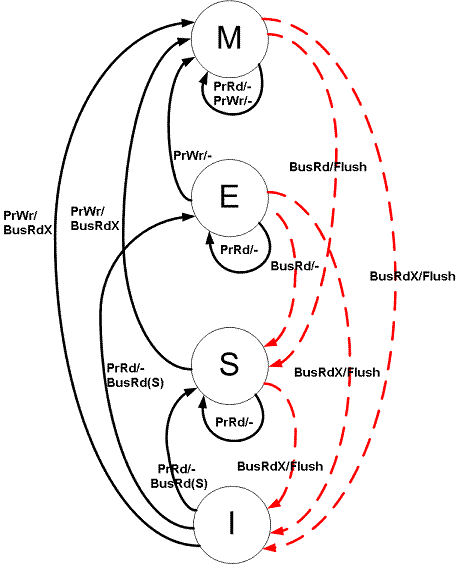 MESI
Modified
Exclusive
Shared
Invalid

Why “Exclusive” is needed?
What is false sharing?
Why it is bad?
Image src.: http://en.wikipedia.org/wiki/MESI_protocol
17
2014-12-03
Ding Yuan, ECE454
Performance implications of parallel architecture
Cache coherence is expensive (more than you thought)
Avoid unnecessary sharing (e.g., false sharing)
Avoid unnecessary coherence (e.g., TAS -> TATAS)
Crossing sockets is a killer
Can be slower than running the same program on single core!
pthread provides CPU affinity mask
pin cooperative threads on cores within the same die
Loads and stores can be as expensive as atomic operations
18
2014-12-03
Ding Yuan, ECE454
MapReduce
Why do we need MapReduce?
What is MapReduce?
Programming model for big data analytics
Programmer writes two functions

map (in_key, in_value) -> list(out_key, intermediate_value)
Processes input key/value pair
Produces set of intermediate pairs

reduce (out_key, list(intermediate_value)) -> list(out_key, outvalue)
Processes a set of intermediate key-values
19
2014-12-03
Ding Yuan, ECE454
[Speaker Notes: stand test of time]
Lessons learnt by facebook
KISS
Keep it simple, stupid
Throw away all the optimizations for locality
Simple, scalable data distribution
Performance is solved by adding another layer of abstraction --- memcached
20
2014-12-03
Ding Yuan, ECE454
Technology is always changing
P
P
P
P
server
server
server
server
C
C
C
C
memory
memory
memory
memory
Sequential program optimization:
Parallel programming on single machine:

Exec.
Time
Moore’s law on single  core 
reaches the end -> multicores.
Ram
Internet!
Ram
Parallel programming on distributed system:
21
2014-12-03
Ding Yuan, ECE454
Are what we learnt still useful in 20 years?
Why ask me now? Ask me in 2034…
Technology is going to change …
Some techniques might not be relevant
Performance might not be very important at all
Correctness, easy-to-program, scalability, energy consumption…
However, key ideas still hold!
“There is nothing new under the sun”
Amdahl’s law: optimize the bottleneck
Cache: CPU cache -> memory cache -> memcached -> CDN
Parallelization
Avoid unnecessary computation (e.g., unnecessary sharing, sync., etc.)
22
2014-12-03
Ding Yuan, ECE454
More important: critical thinking
“Why” is far more important than “how”
For each technique we learnt, we discussed the “why”
E.g., why cache coherence impact performance? why multi-core? why MapReduce? why Facebook doesn’t care about locality?
“How” is just a natural consequence of understanding “why”
The capability of asking the right “why” question and find out the answer will keep you on top of the technology trend
Skepticism + curiosity
Do we really need this technology?
KISS principle – “keep it simple, stupid”
Simple and intuitive ideas often stand the test of time
23
2014-12-03
Ding Yuan, ECE454
The End
Congratulations on surviving ECE 454!
It’s a challenging course, but I hope you found it worthwhile
Good luck, and thanks for a great class!
You guys were really pushing me hard and asking the challenging questions…
I really enjoyed it, and I hope the feeling is mutual
And if you haven’t done so, please 
submit your course evaluation, thanks!
24
2014-12-03
Ding Yuan, ECE454